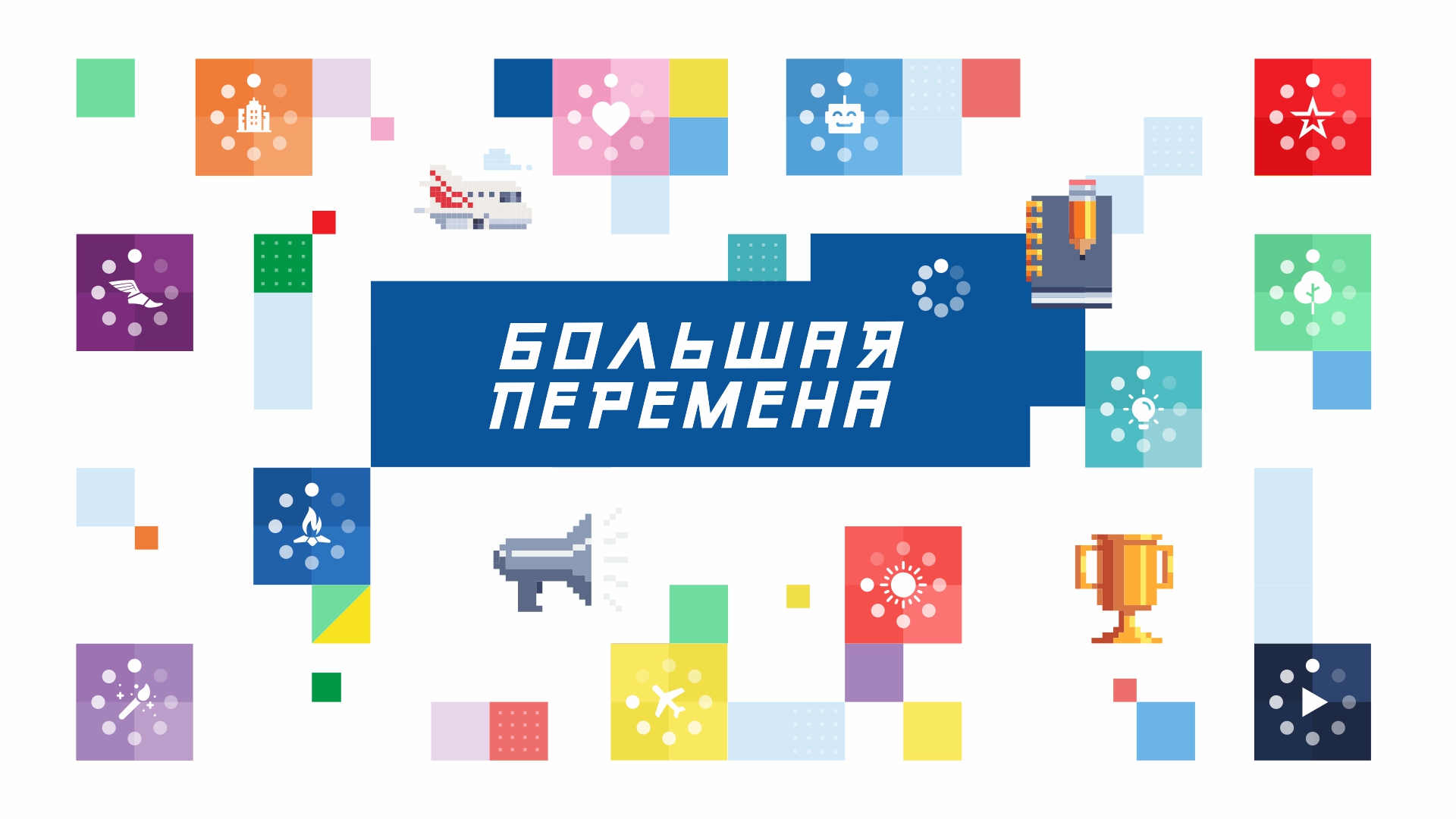 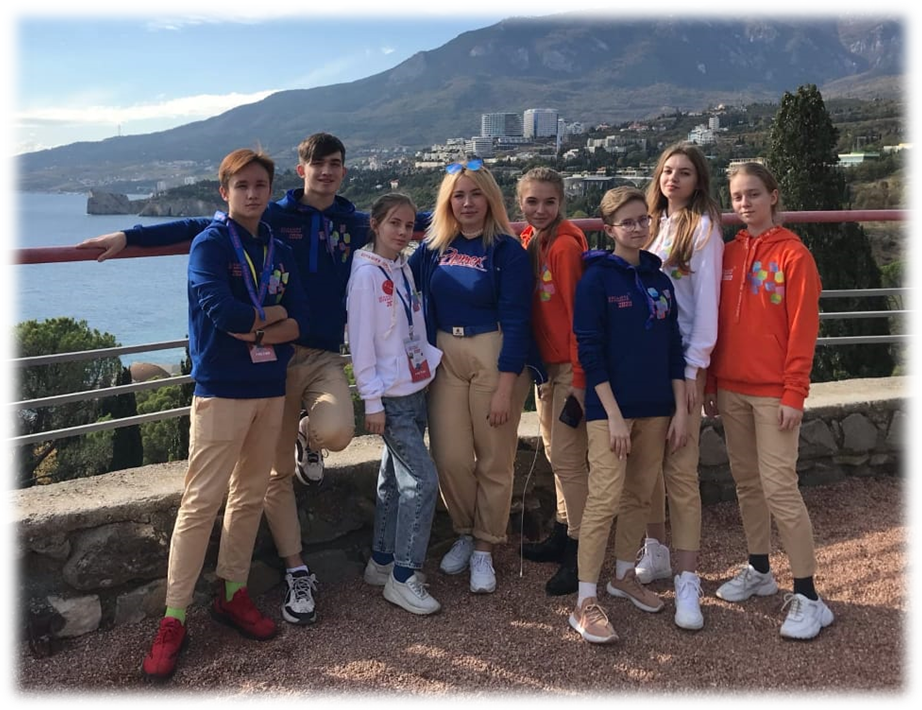 2020 год
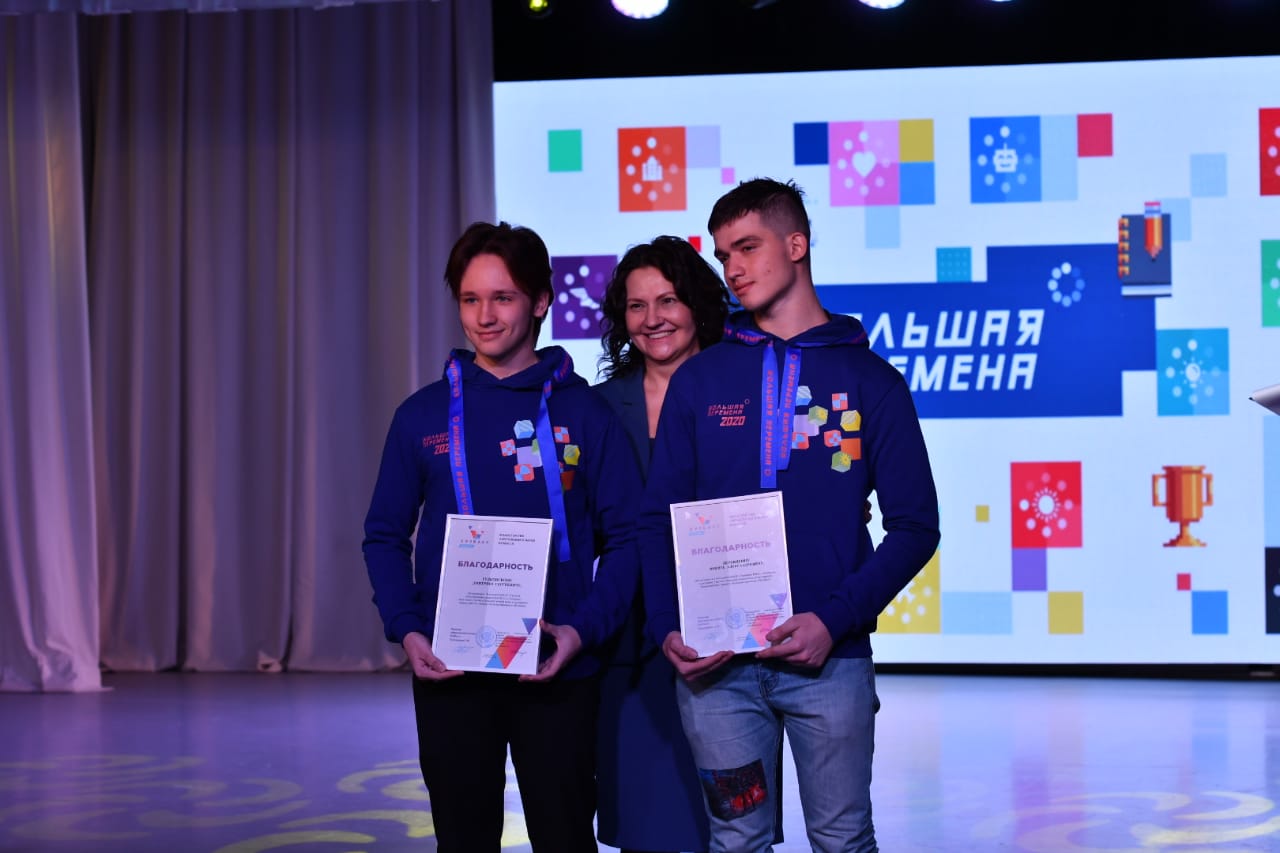 Призовой фонд конкурса
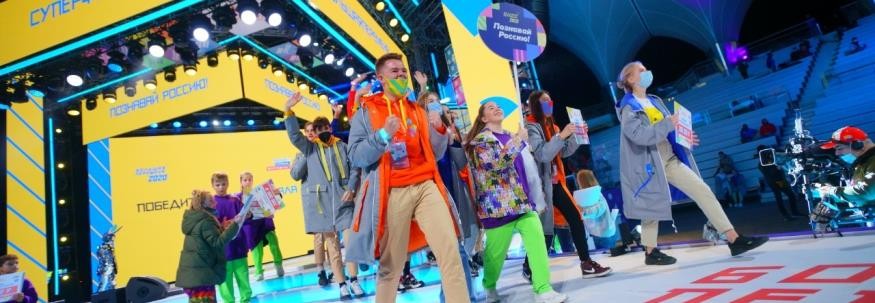 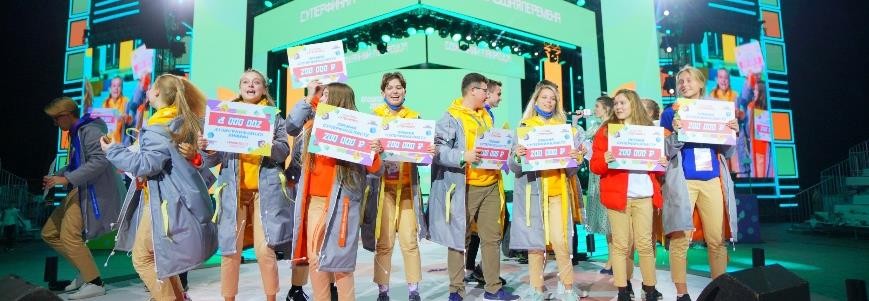 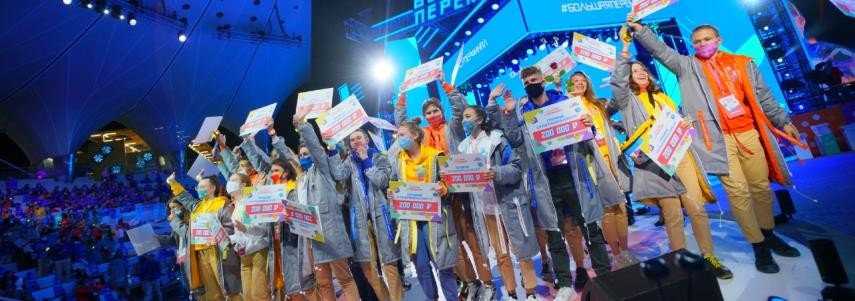 НАСТАВНИКИ ПОБЕДИТЕЛЕЙ 5-7 КЛАССОВ
100 ТЫС. РУБ. – денежный приз
НАСТАВНИКИ 8-9, 10 КЛАССОВ И СПО
150 ТЫС. РУБ. – денежный приз
ТОП–30 ШКОЛ ПОБЕДИТЕЛЕЙ
2 МЛН РУБ. – для реализации проекта (-ов)
победителя (-ей) в школе  ТОП–100 школ Финалистов
Дополнительные призы от партнеров
ТОП–20 ОРГАНИЗАЦИЙ СПО ПОБЕДИТЕЛЕЙ
2 МЛН РУБ. – для реализации проекта (-ов)  победителя (-ей) в учреждении СПО
Маршрут	путешествия мечты для
школьников 5-7 классов
Организация перевозки детей круизным поездом

Маршрут Москва – Нижний Новгород – Казань – Екатеринбург – Омск –  Новосибирск – Красноярск – Порт Байкал – Иркутск – Чита – Ледяная –  Хабаровск – Владивосток.
Период поездки:
первая группа отправлением из Москвы с 06.09. по 20.09.2021 г. (15 суток),  вторая группа отправлением из Владивостока с 21.09. по 06.10.2021 г. (15  суток).
Туристы: дети в возрасте 10 - 13 лет (150 чел.),
педагогический персонал и сопровождающие (не менее 100 чел.).
Прибытие туристов в Москву и Владивосток к отправлению круизного поезда и  отправление туристов из Владивостока и Москвы к местам проживания  возможно авиатранспортом.
График следования круизного поезда предполагается разработать с учетом  организации движения поезда в ночное время и проведения наземной  экскурсионной программы в городах по маршруту следования в дневное время.
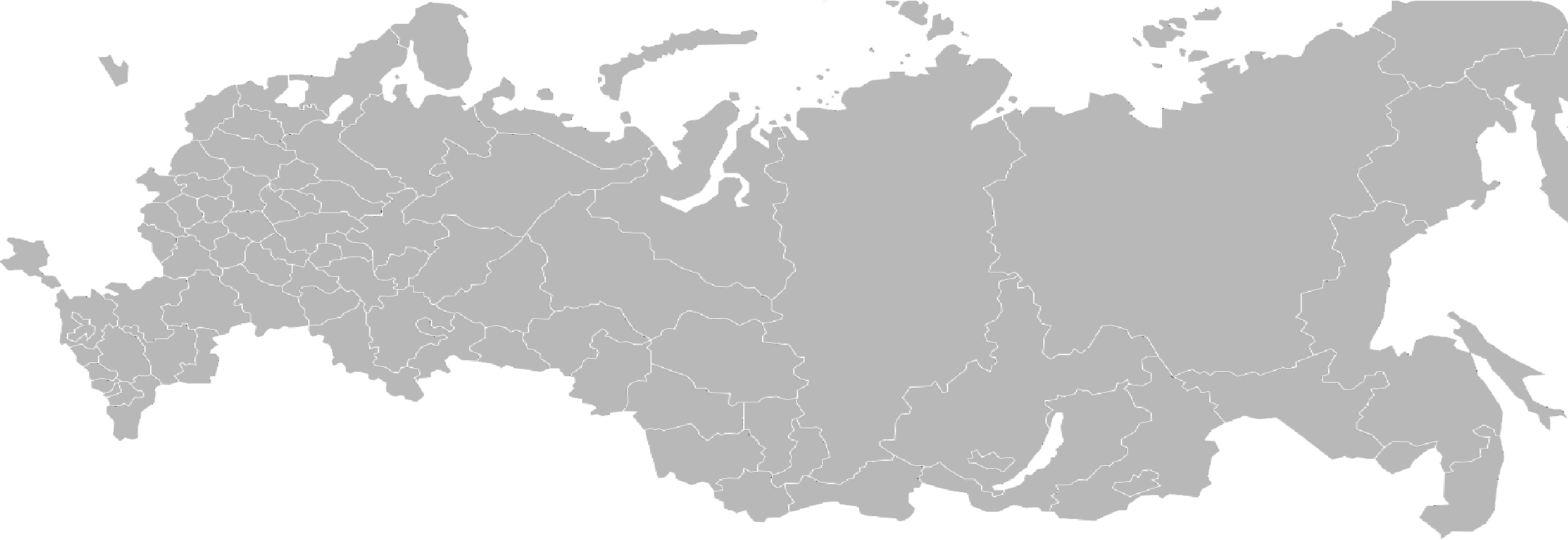 МОСКВА
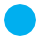 02.10
(12 сутки)
09.09
(4 сутки)
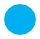 ПРИБ. ОТПР.
ПРИБ. ОТПР.
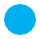 09:30   19:00
09:30 19:00
ЕКАТЕРИНБУРГ
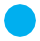 11.09
(6 сутки)
30.09
(10 сутки)
ПРИБ. ОТПР.
ПРИБ. ОТПР.
09:30 19:00	09:30 19:00
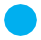 НОВОСИБИРСК
т
ОМСК
26.09
(6 сутки)
ПРИБ. ОТПР.    ПРИБ. ОТПР.
09:30 19:00     09:30 19:00
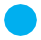 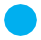 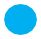 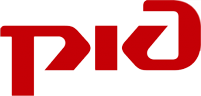 ХАБАРОВСК
КРАСНОЯРСК
ПРИБ.ОТПР.
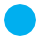 10.09
(5 сутки)
01.10
(11 сутки)
09:30 19:00
РИБ. ОТПР.
09:30 19:00
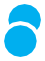 ИРКУТСК
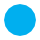 ЧИТА
12.09
(7 сутки)
29.09
(9 сутки)
ИЗ МОСКВЫ  (ВРЕМЯ МЕСТНОЕ)
ПОРТ БАЙКАЛ
25.06
(5 сутки)
ПРИБ. ОТПР.
ПРИБ.ОТПР.
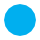 ИЗ ВЛАДИВОСТОКА (ВРЕМЯ  МЕСТНОЕ)
ПРИБ.ОТПР.
09:30 19:00
09:30 19:00
17:00 09:30
ВЛАДИВОСТОК
14.09
(9 сутки)
27.09
(7 сутки)
Всероссийский конкурс для  школьников 5-7 классов
«Большая перемена»
Этапы Конкурса для школьников
5-7 классов
Регистрация
Дистанционный этап конкурса
Базовая оценка компетенций участников
Очный ФИНАЛ
в МДЦ «Артеке»
Продвинутая оценка компетенций
26 марта – 
25 мая
26 марта – 31 мая
4 – 24 июля
Специализированные задания
выполняются по вызову в знаковом месте вызова
Собеседование
по рейтингу для 600 детей
Основные задания
выполняются на протяжении всей игры по сценарию
Смысловые задания  по вызовам конкурса
25 – 30 мая
Тестовые задания
Задания на альтруизм
Задания
на креативность
Задания
на коммуникативность
ПРИЗОВОЙ ФОНД
300 победителей станут участниками образовательного  путешествия по маршруту «Москва – Владивосток»
Задания на логическое  мышление
Всероссийский конкурс
«Большая перемена» для школьников  8-9, 10 классов и СПО 1-2, 3 курсы
Этапы Конкурса
Этап «Знакомство»
Этап 
«Большая игра»
Этап «Командное состязание»
Регистрация участников
Этап 
«Финальный ход»
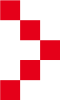 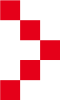 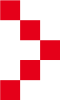 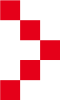 7-27 ноября, МДЦ «Артек»
26 марта – 30 июня
28 марта – 15 июня
1 июля – 5 августа
27 августа –20 сентября, полуфинал
Тесты на определение личностных способностей
Формирование команды
Решение кейса
Решение кейса
Решение кейса
Образовательные активности
Образовательные активности
Тесты на определение развития логики и эрудиции
Задание «Представь себя»
Задание «Твори добро»
ДИСТАНЦИОННЫЕ ЭТАПЫ
ОЧНЫЕ ЭТАПЫ
Вызовы «Большой перемены»
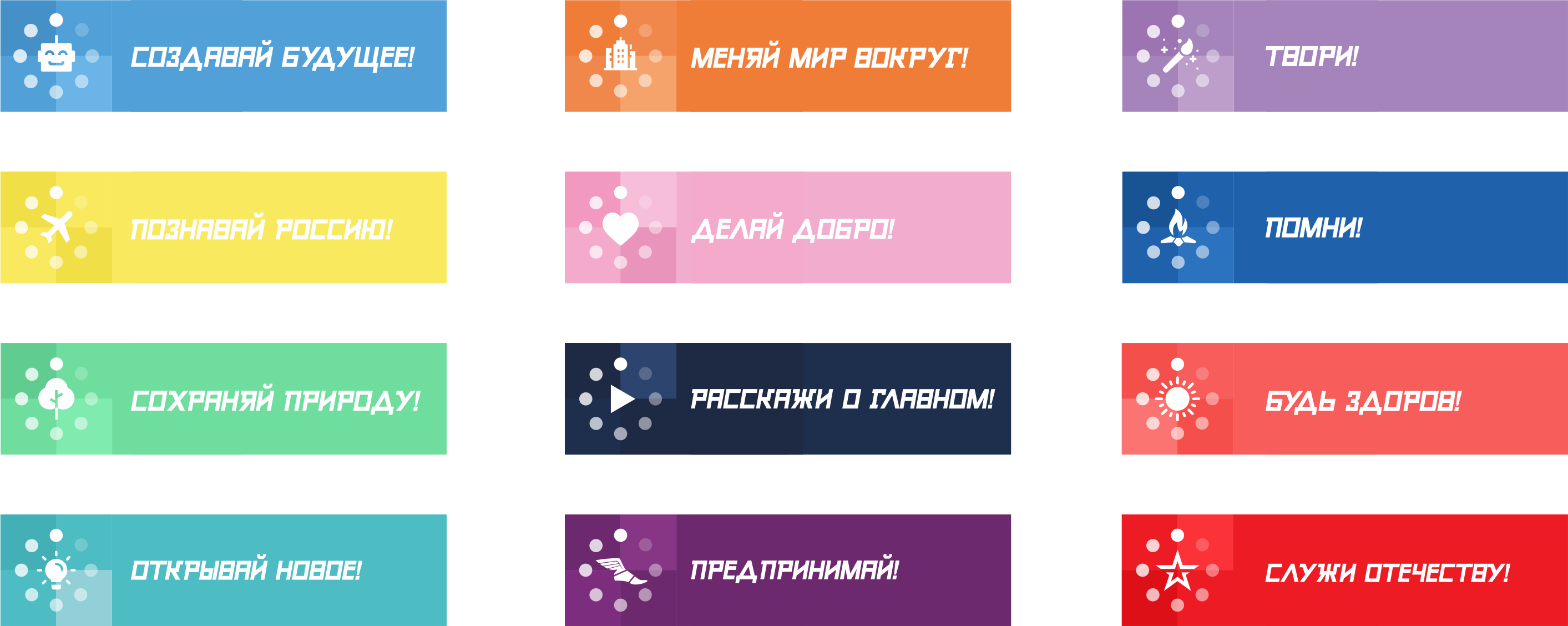 Как подать заявку?
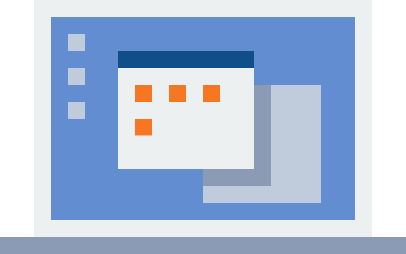 ПОДАТЬ ЗАЯВКУ НА КОНКУРС МОЖНО С 26 МАРТА 2021 ГОДА
ПО ССЫЛКЕ
https://bolshayaperemena.online/
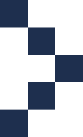 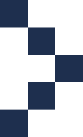 ДЛЯ 5-7 КЛАССОВ 
окончание регистрации – 
25 мая 2021 года
ДЛЯ 8-10 И СПО 
окончание регистрации – 
15 июня 2021 года
ВАЖНО! После регистрации на платформе «Большой перемены» необходимо дополнительно подать заявку на Конкурс
СПАСИБО ЗА  ВНИМАНИЕ!